POINT GRAMMAIRE : page 28
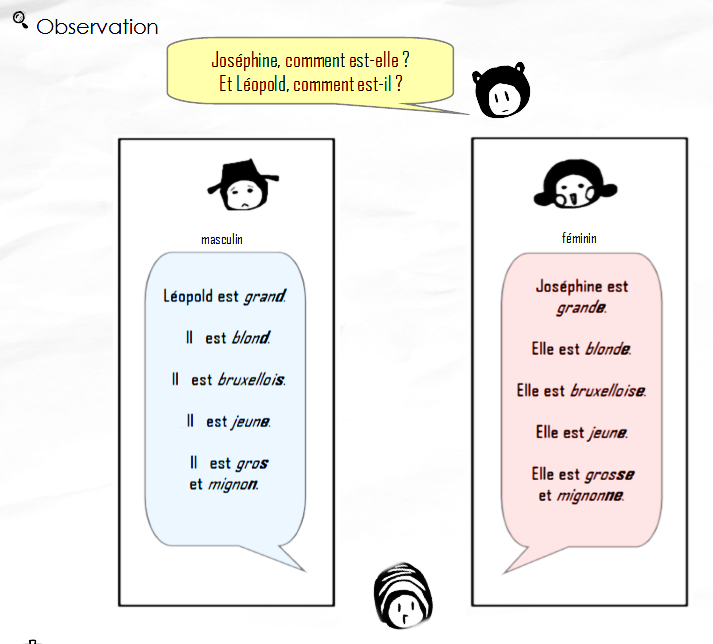 Le féminin des adjectifs et des noms de professions
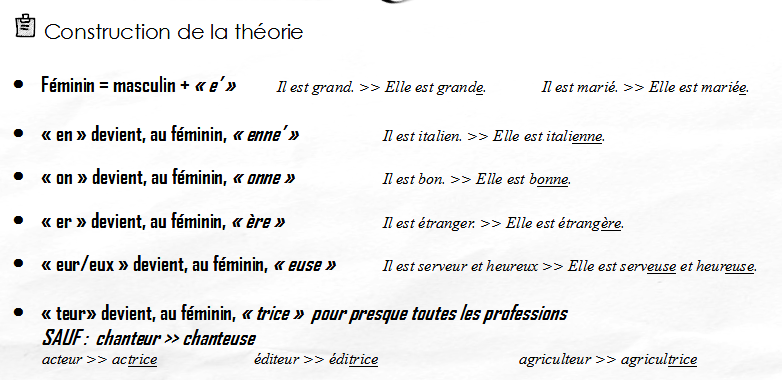 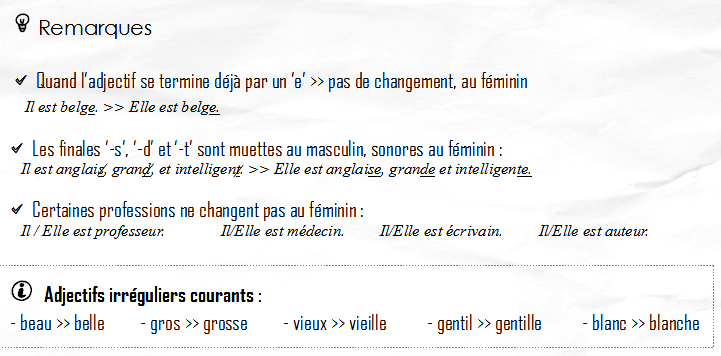 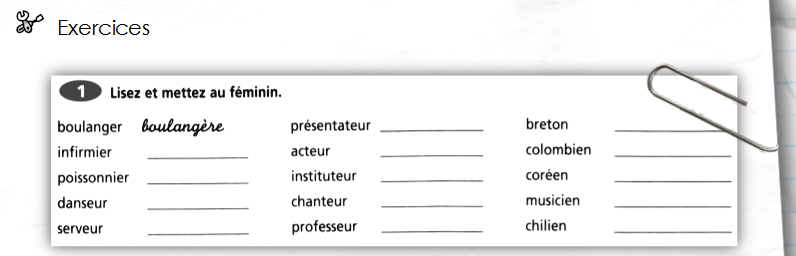 présentatrice
bretonne
colombienne
infirmière
actrice
coréenne
institutrice
poissonnière
chanteuse
musicienne
danseuse
serveuse
professeure
chilienne
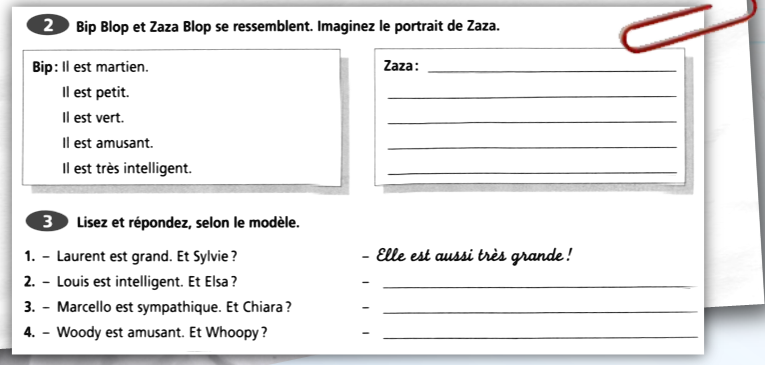 Elle est martienne.
Elle est petite.
Elle est verte.
Elle est amusante.
Elle est intelligente.
Elle est aussi très intelligente.
Elle est aussi très sympathique.
Elle est aussi très amusante.